Bracketeering(BMAC Tech Tips)
By Lenny Spall
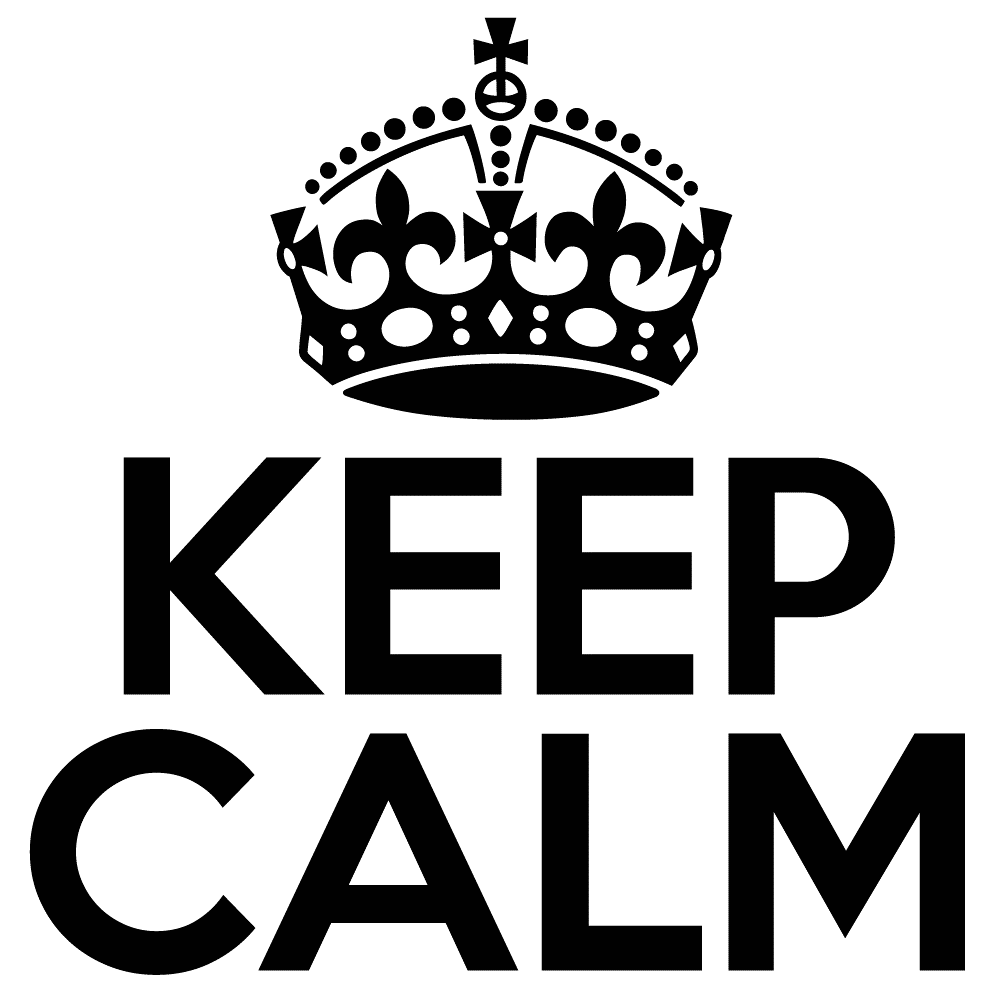 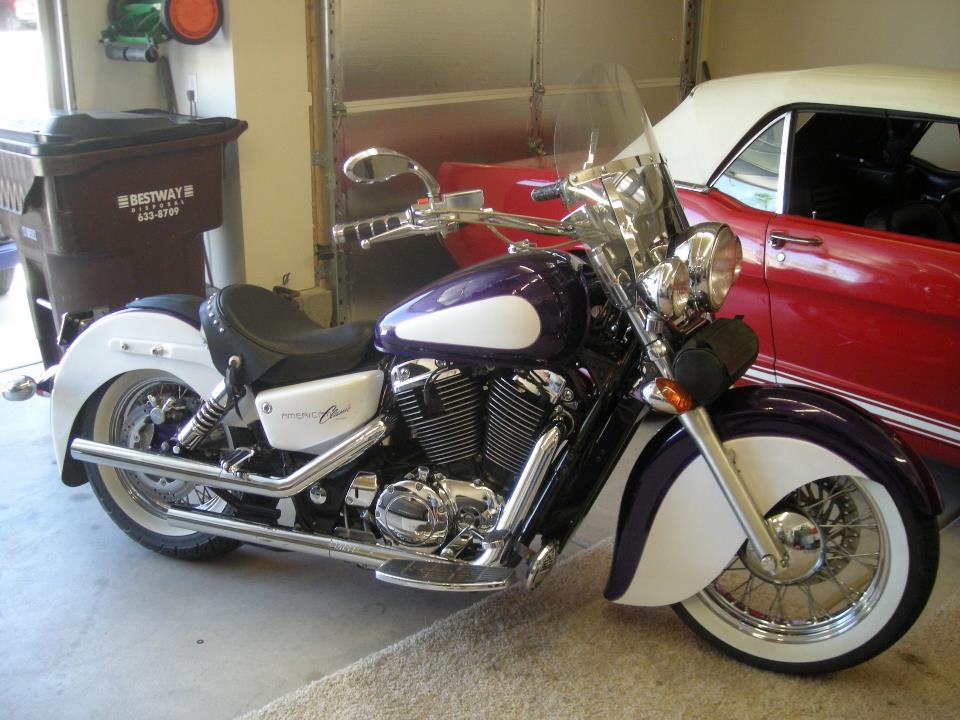 Nice looking bike..!
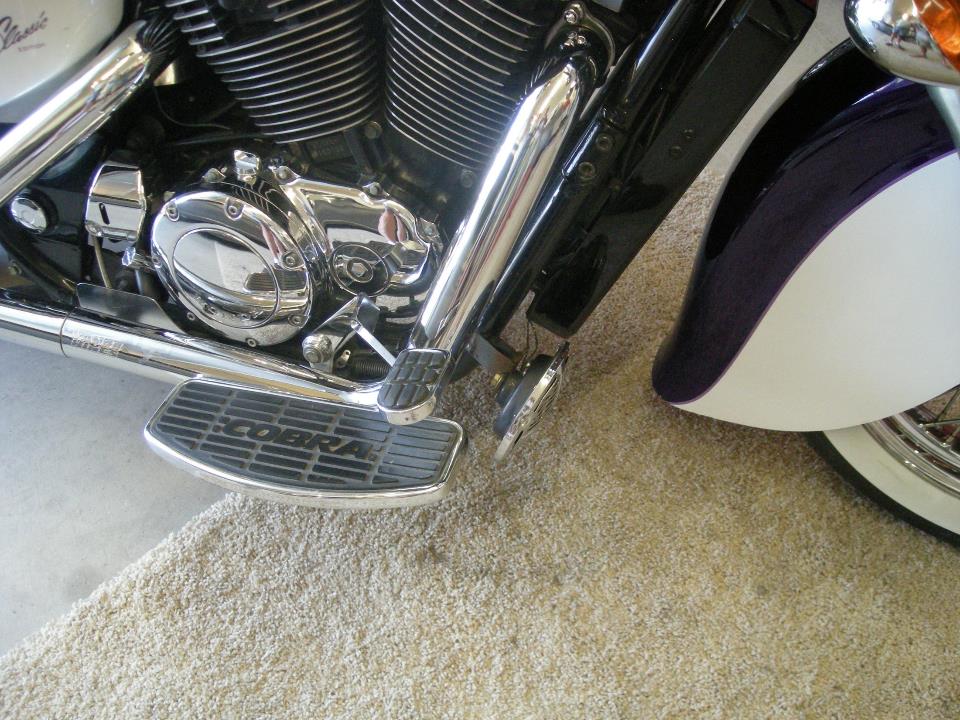 Zooming in…
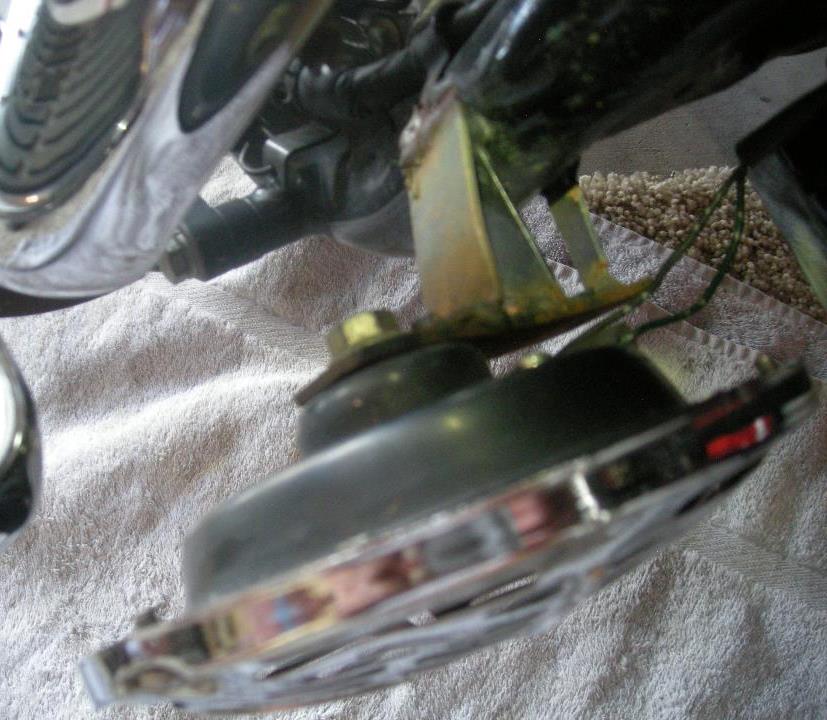 Ugly bracket!
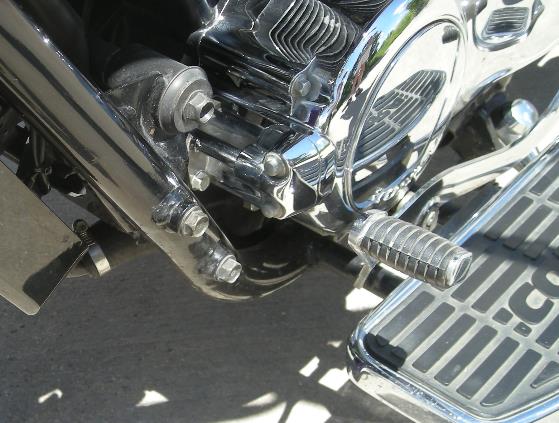 Look at this!
Purpose: to support or attach components, 
instrumentation & splash protection.
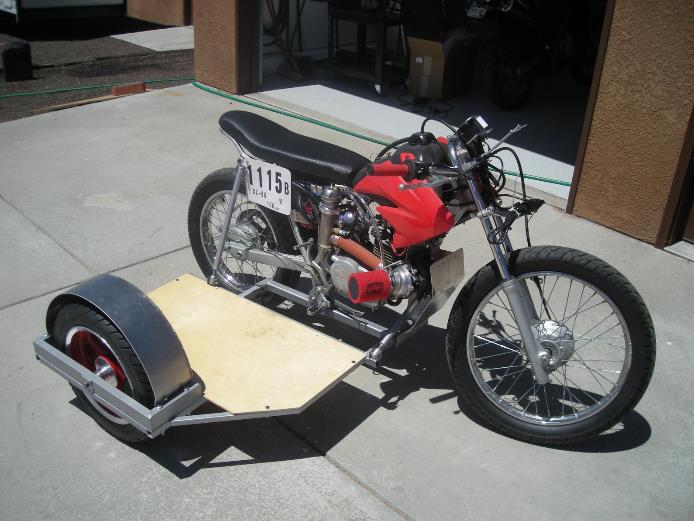 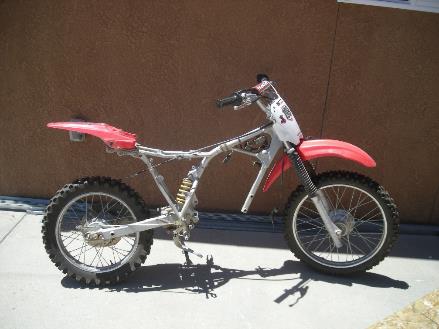 Before
After
5052-H32 Aluminum Specifications
Properties are good workability (useful in forming operations)
Good corrosion resistance, especially to salt water and fuel & oil lines
High fatigue strength and withstands excessive vibrations
Has the best welding characteristics of all the aluminums
Widely used for storage tanks, truck/trailer components, electronic chassis, etc. and parts requiring strength and good formability at reasonable cost.
Frank uses 0.063” (~$3.50 per sq ft) and 
0.09” (~$6.30 per sq ft) Aluminum sheets
Bracket Fabrication & Fasteners
Rivet
Weld
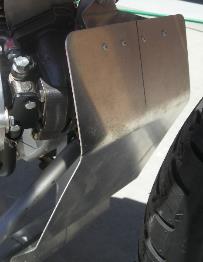 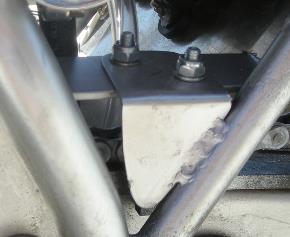 Bolt
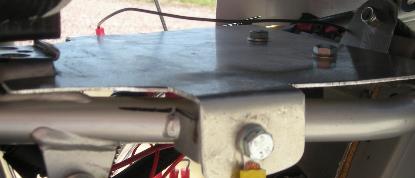 Fabrication Steps
Determine thickness of bracket

Determine how to attach

Make cardboard template

Fabricate with metal
Fabrication Examples
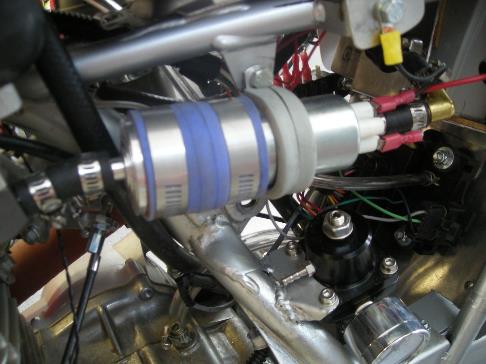 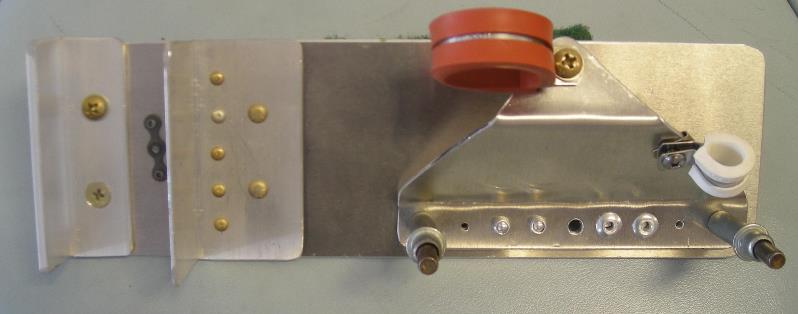 Aluminum Working Tools
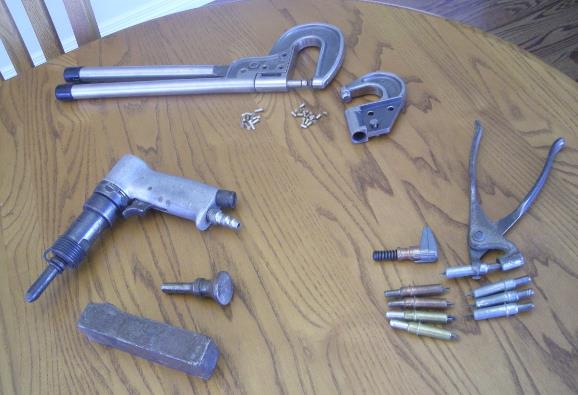 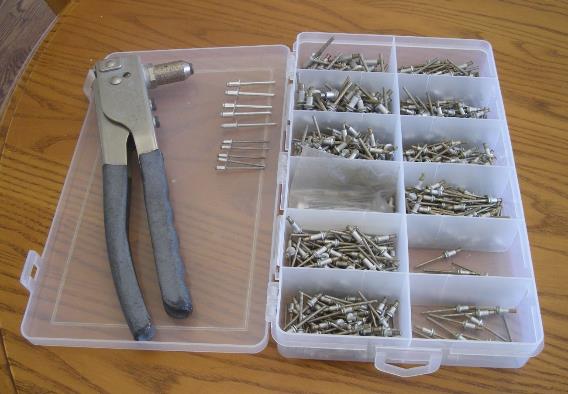 More Tools
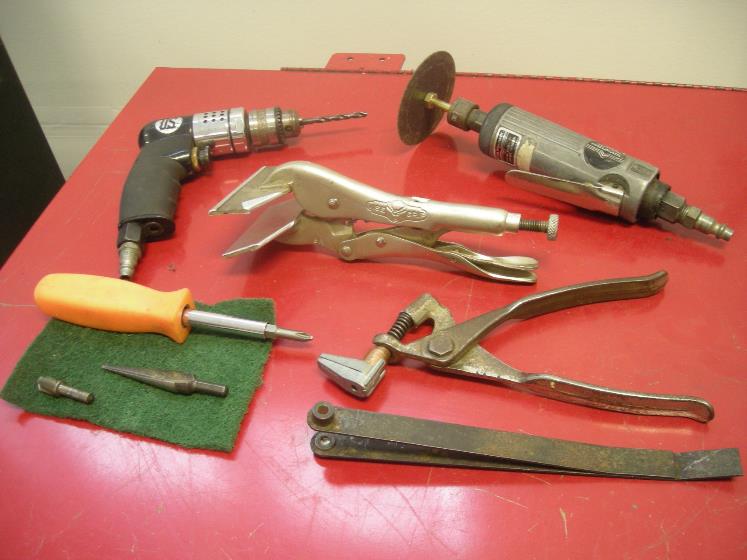 Finishing Aluminum
Nothing
 Scotchbright
 Polish
 Paint
 Powdercoat
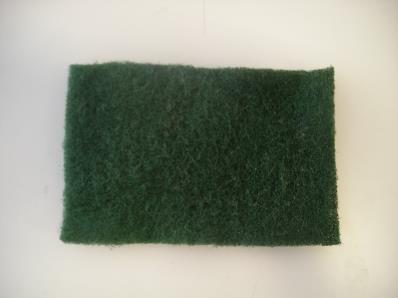 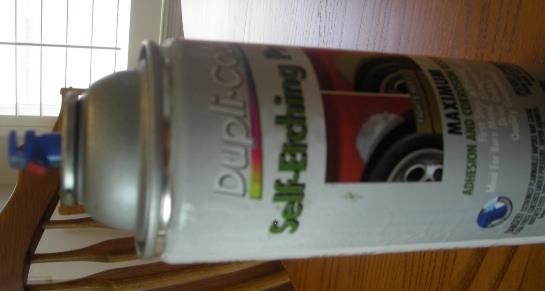 My Plane
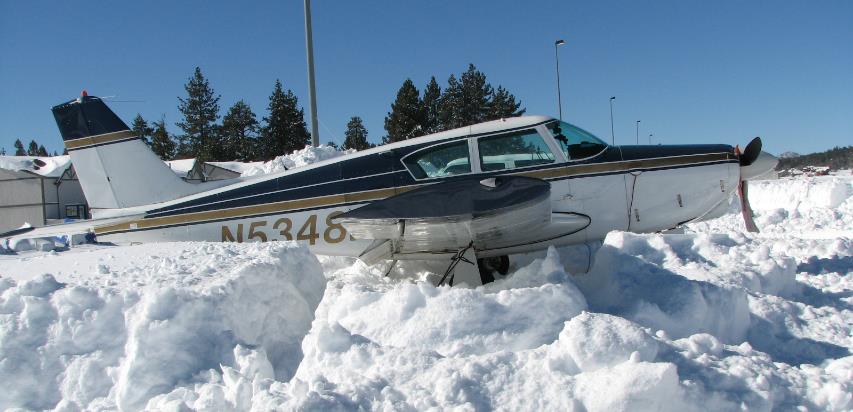 Inlet Air Deflector Panels
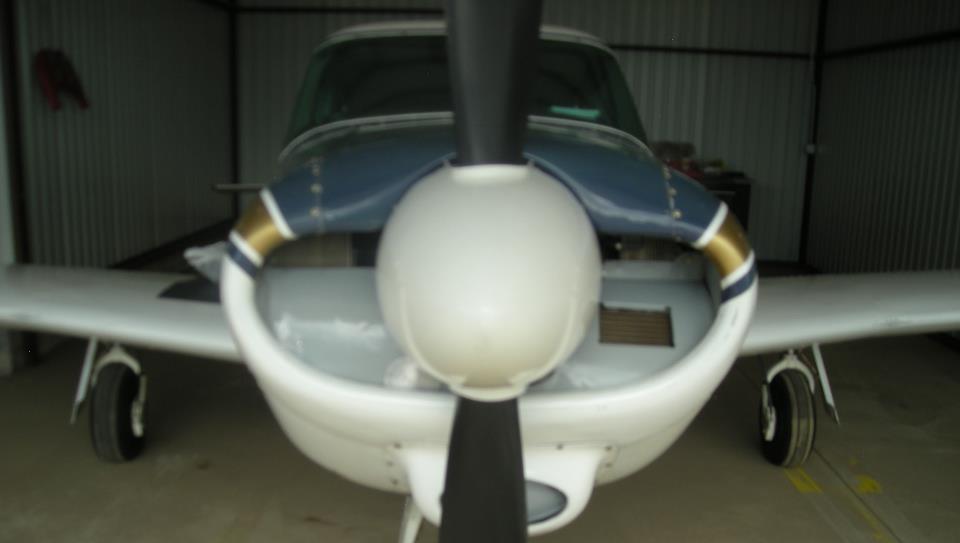 Close up
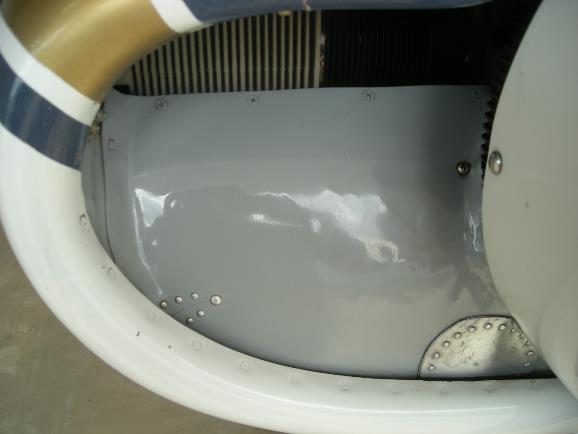 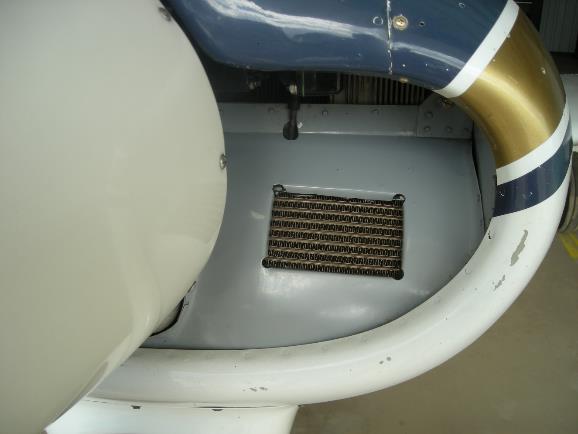 After Market certified panels = $450 each
Fabrication costs:  Materials $30 & Powder coating $30
Vertical Stabilizer Leading Edge Panel
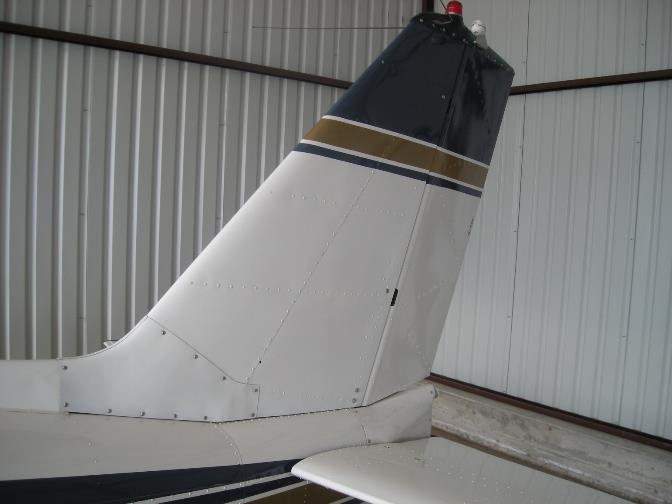 After Market certified panel = $280
Fabrication costs:  Material on hand; tools $12